Terrestrial Legal Considerations in Asteroid and Space Mining  Activity
   Law and Policy Development 
       by Susan  L. Willshire, JD
Presented  at the 3rd Manfred Lachs  Conference on 
NewSpace Commercialization and The Law  
ICAO Headquarters      Montreal ,Canada       March 17, 2015
Overview
I.     THE ASTEROID ACT: A STEP FORWARD
II.    THE SEARCH FOR GUIDING PRINCIPLES
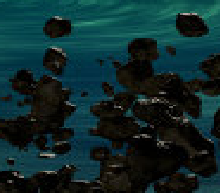 III.   TERRESTRIAL LEGAL CONSIDERATIONS
                 WITH PARALLELS TO SPACE
IV.    RECOMMENDATIONS
Abstract
As commercial enterprise seeks to move into space through various modes of commerce such as space tourism, space mining, and future space settlement, it is well-established that the legal regime is currently insufficient to accommodate the needs of emerging commercial efforts. In an effort to keep up, the United States recently proposed the Asteroid Act. This article shall further explore the gaps within the Asteroid Act, and examine sources of terrestrial law which may serve to fill those gaps, and other future needs. These include, but are not limited to Law of the Sea, terrestrial mining, oil and gas laws, and the laws governing Antarctica.
The Asteroids Act: A Step Forward
H.R. 5063, the ASTEROIDS Act
“American Space Technology for Exploring Resource Opportunities in Deep Space” 		  
From the Act:
This section directs the President to coordinate appropriate agencies to promote the development of a commercial asteroid industry, within the context of U.S. treaties. Specifically, it directs the President, through the FAA and other appropriate Federal agencies, to: 
1. Facilitate the commercial exploration and utilization of asteroid resources to meet national needs; 
2. Discourage government barriers to the development of safe and economically viable industries for exploration and utilization of asteroid resources, consistent with the Nation’s international obligations; 
3. Promote the right of U.S. commercial entities to conduct these activities free of harmful interference and consistent with the Nation’s international obligations; and 
4. Develop the frameworks necessary to meet the Nation’s international obligations. 

Hearing held September 10,2014, which provided immediate commentary, but also generated     much external feedback.
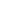 4
The Search for Guiding Principles
An “unprecedented  enterprise”
The ASTEROIDS Act intent is to be a start
“Private sector asteroid resource exploration and utilization is an unprecedented enterprise”- Dr. Joanne Gabrynowicz, hearing testimony.
“coordinate appropriate agencies” 
“develop the frameworks necessary”
Brevity of the Act was acknowledged by numerous critics, cited as insufficient to regulate.
Potential sources of law from which guiding principles may be gleaned  for this novel environment
UN Convention of the Law of the Sea
Mining Act of 1872
Article 2 of the Outer Space Treaty
Other precedents in the oil and gas industry , Antarctica and exploration.
Parallels to consider particularly:
Infrastructure/
Mechanism for Oversight
Unique  Physical Attributes
UNCLOS “The Authority”
Assembly
Council 
Secretariat
The Enterprise: a separate operational arm
Centralized monetary authority 
Market control 
Registration requirements
Dispute resolution
Seabed Disputes Chamber
Right of access, control exploitation
Phase 3
Islands
Installations
Structures
Archipelagic States
Protection of research
Environmentally sensitive areas/conservation 
Impacts to a wider ecosystem
Indirect impacts
Capable of human habitation or “its own economic life”
Rich mineral deposits( e.g. polymetallic nodules)
Relation to property rights
 UNCLOS has set structure
Coastal
Territorial
EEZ (Exclusive Economic Zone)
High seas
Right to participate for inland 
“Common Heritage of Mankind”
Increasing Complexity
Former high seas doctrine was proving inadequate
Threatened to “transform the oceans into another arena for conflict and instability”
Disputes on the rise-Pioneering Investors
New situations where existing legislation was unclear e.g. mining
Phase 4
Phase 2
Phase 3
6
6
Recommendations
Principles to Adopt
7
THANK YOU


Please send questions or comments
to
susan.willshire@mail.mcgill.ca
8